ESS Structures and configuration management - ESS
PRESENTED BY Joakim Meyer
2023-09-27
ESS Structures and configuration management
What is the purpose of Technical Content Management at ESS?
Technical Content Management addresses the needs of organizing, finding, tracking, sharing, monitoring and reusing technical project information and communications throughout the full lifecycle of ESS
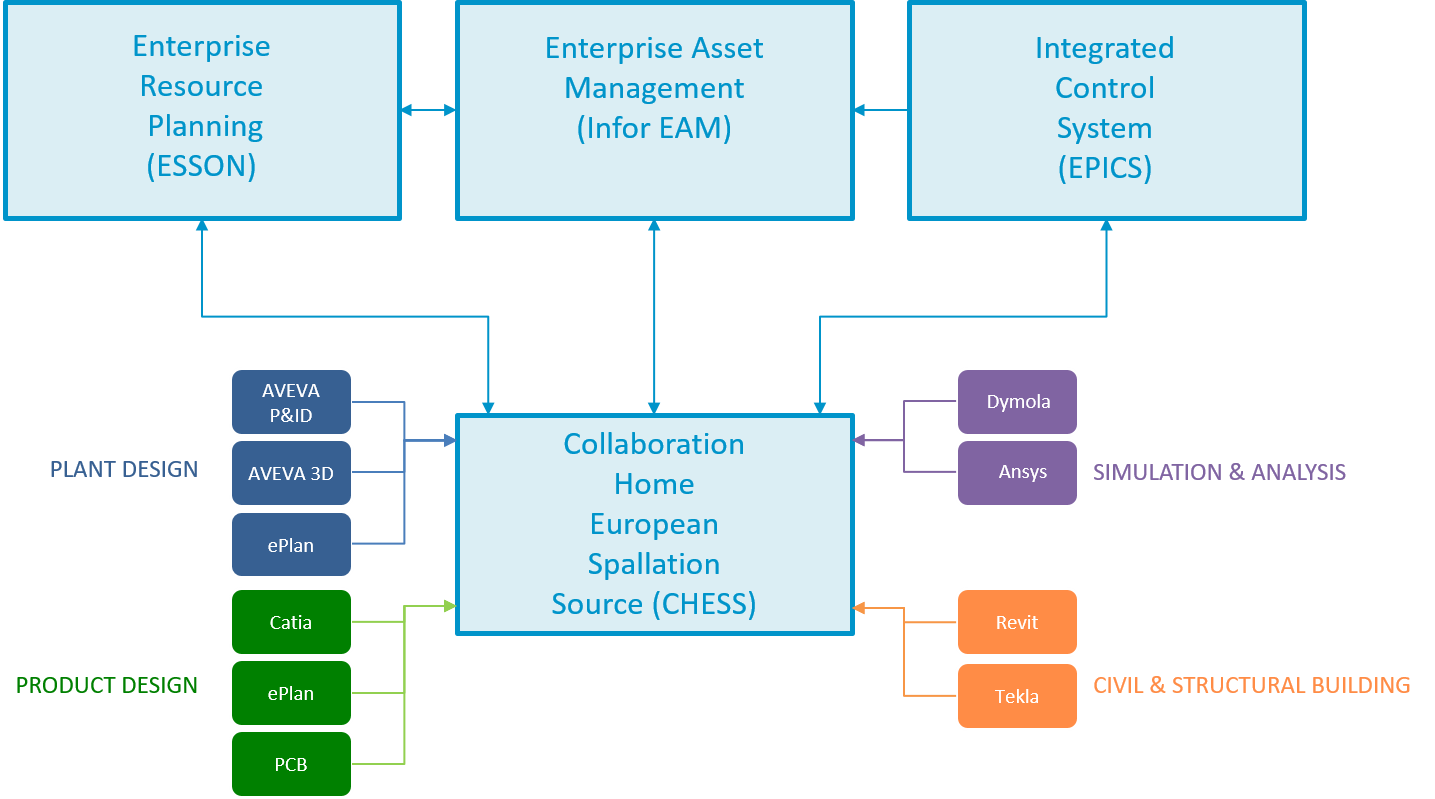 2
ESS Structures and configuration management
Technical Content Management who we are and what we do.
Lead by Joakim Meyer as Functional Leader
Technical Content Management is responsible in supporting of structuring information in ESS breakdown structures and its related tagging and labelling. Also gives support and training to all projects and their partners in Technical Content Management.
We are today 3 central resources supporting that work. 2 resources are supporting specific work packages and 3 technical writers
2023-09-25
PRESENTATION TITLE/FOOTER
3
ESS Structures and configuration management
ESS Breakdown Structures - How do we manage information?
ESS Breakdown structures are created and mastered in CHESS and EAM.
CHESS is our implementation of Dassault Systèmes 3dexperience Platform.
We use CHESS for both Plant and Product lifecycle management and document management.
These “structures” are used to share and relate information between our systems. 
The ESS-breakdown structures are using:
ISO 81346-1 main principal for structuring information
ISO 15926-4 life-cycle data of the information.
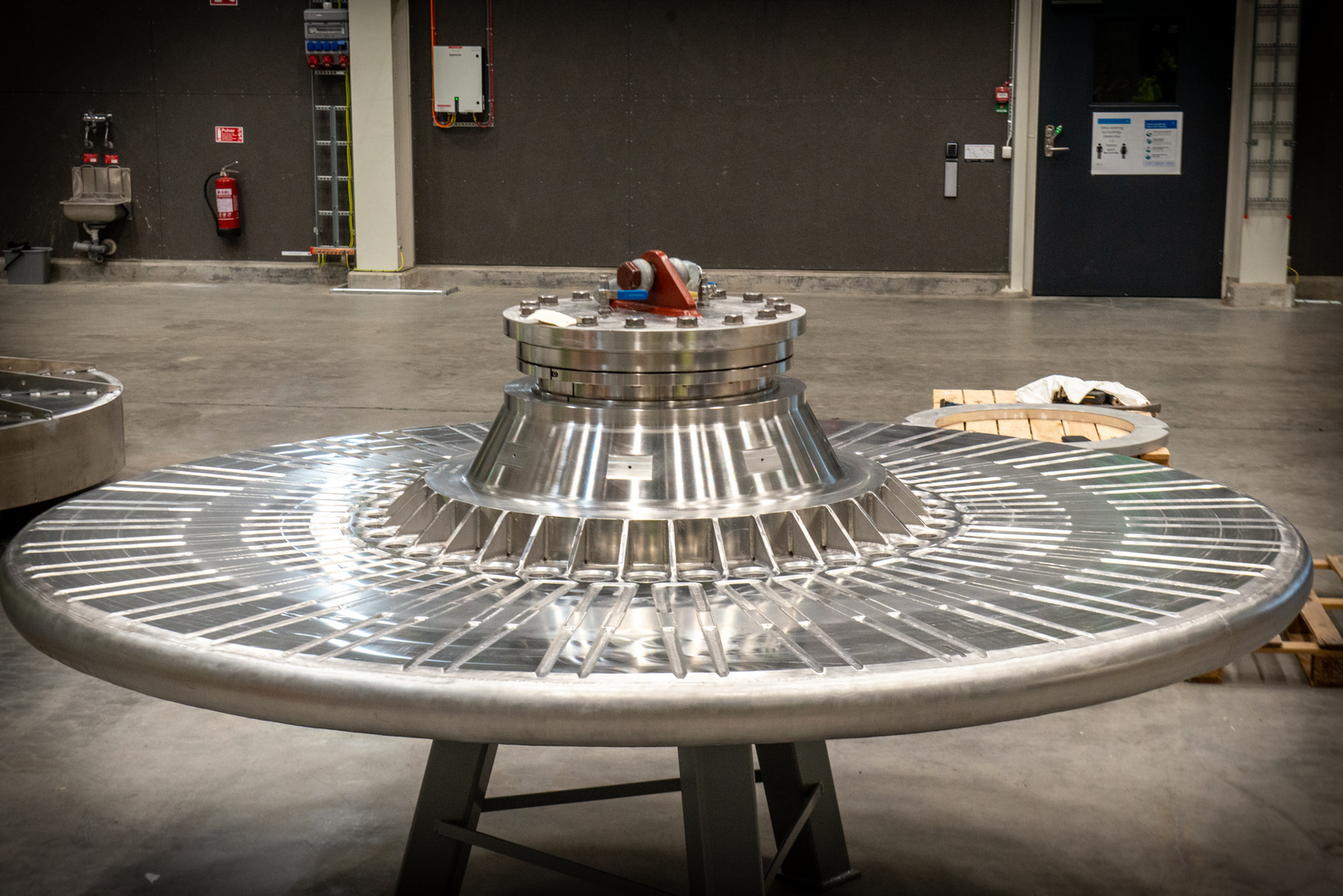 ESS Structures and configuration management
What do we use Facility Breakdown Structure (FBS) for.
Concerns itself with enough information to design, build, install and operate the full plant in a safe and reliable manner.
What systems do we need
What components do they consist of
How should the components in a system be configured and calibrated for optimal system performance
It is a functional breakdown of the facility and uses ISO 81346-1 as it’s main principle. 
Assigns unique TAGS to systems and components for common usage at ESS and is the connection to other tags such as cable name, ESS-name and alternate tags
2023-09-25
PRESENTATION TITLE/FOOTER
5
ESS Structures and configuration management
FBS - Single entry point to all information
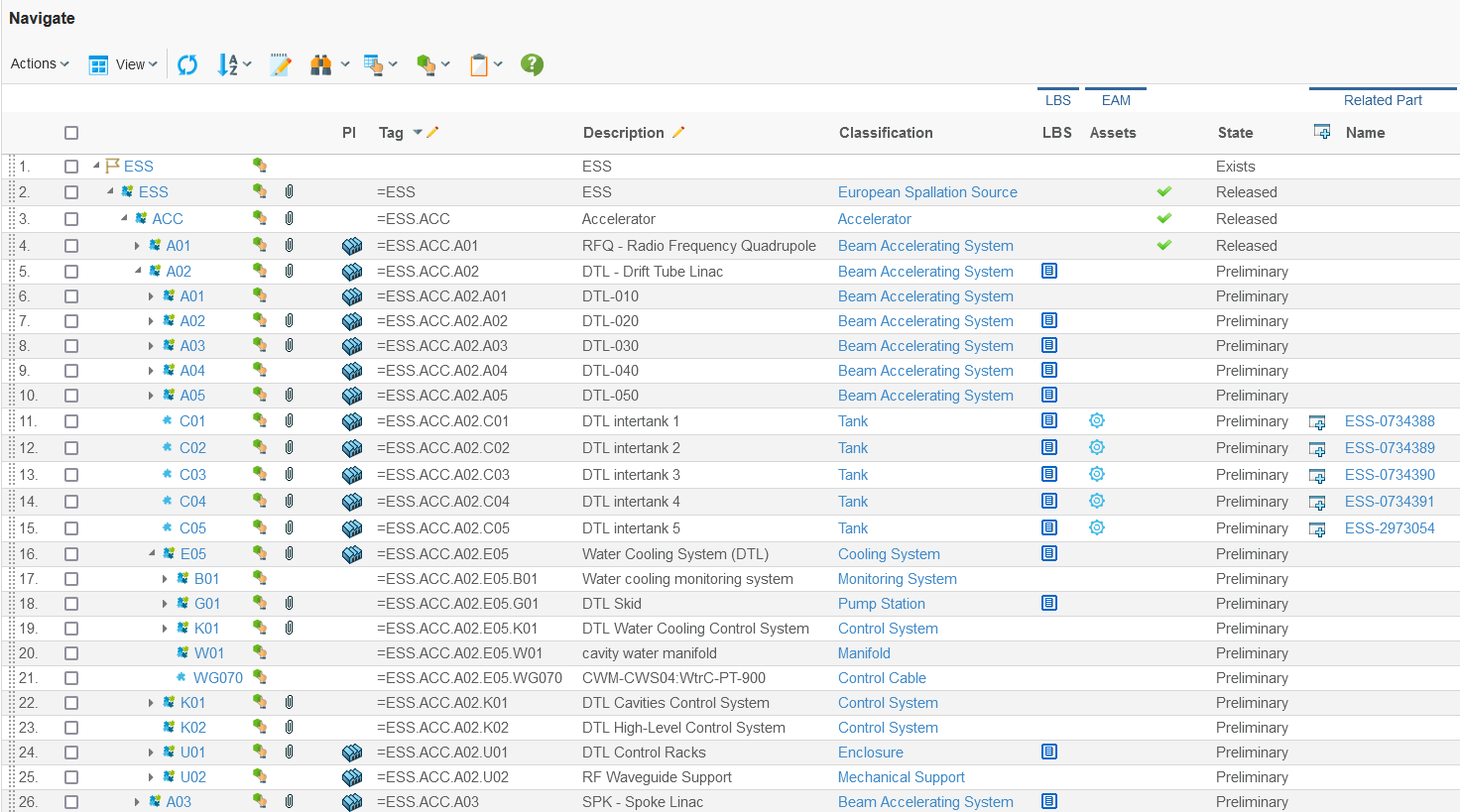 Tag description
Status
Reference Data class
Structural information
Access to all tag documents
Full tag
Entry point to the tags installed asset
Access to detailed tag information
Parts that can be used for realization of the tag
Access to runtime 3D master model, the EPL
Entry point to the tags location
6
ESS Structures and configuration management
Location Breakdown Structures (LBS) shows where on site system assets are installed.
In the LBS the physical boundaries of the site are managed. 
Is currently divided into two breakdowns:
+ESS 
Buildings
Levels
Rooms
++ESS (landscape outside of buildings)
It is a physical location breakdown of the facility and uses ISO 81346-1.
Assets and FBS nodes shall be connected to their location in the LBS
2023-09-25
PRESENTATION TITLE/FOOTER
7
ESS Structures and configuration management
What are we planning to use in the facility is reflected in Parts and EBOM
Product design with consolidated Engineering Bill Of Material (EBOM) consisting of Parts

Parts are used by:
Design
Procurement
Warehouse management
Maintenance and operations
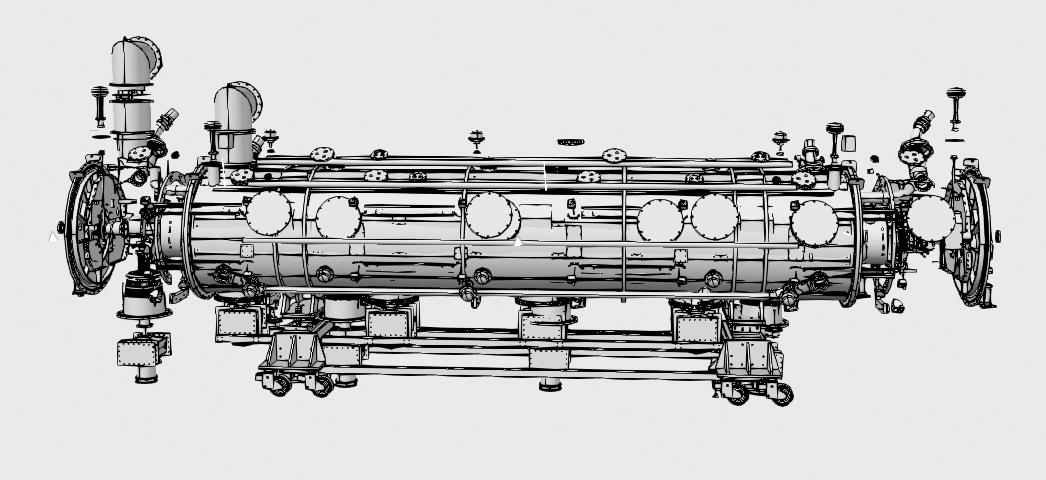 2023-09-25
PRESENTATION TITLE/FOOTER
8
ESS Structures and configuration management
When do we need to register Assets?
Is connected to a unique serial number
Is installed with an FBS Tag
Assets are registered based on
Value
Operation & Maintenance perspective
Safety function
Is used by:
Operation & maintenance
Warehouse management
Finance
9
ESS Structures and configuration management
Asset information in EAM
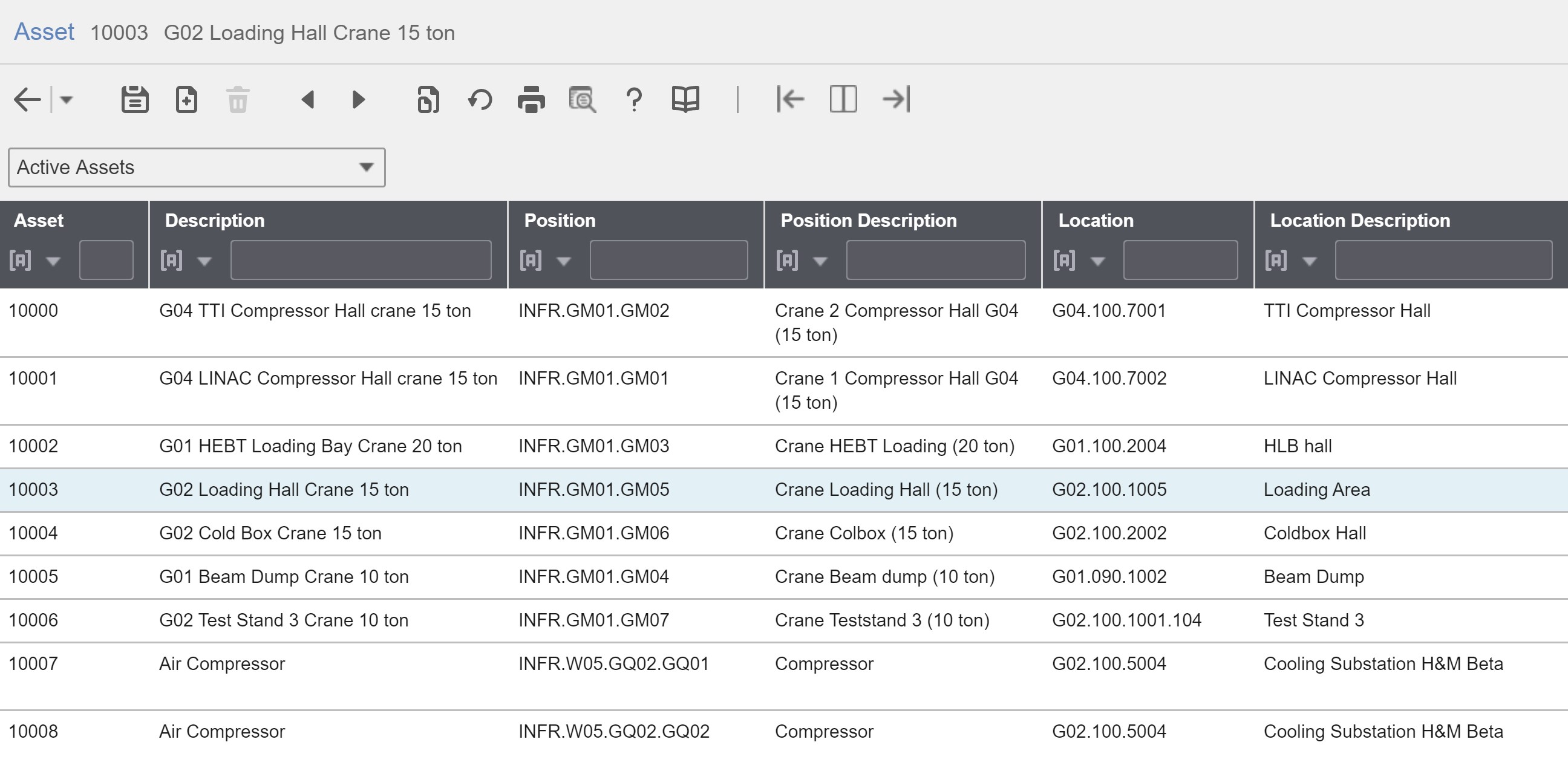 10
ESS Structures and configuration management
Assets in EAM
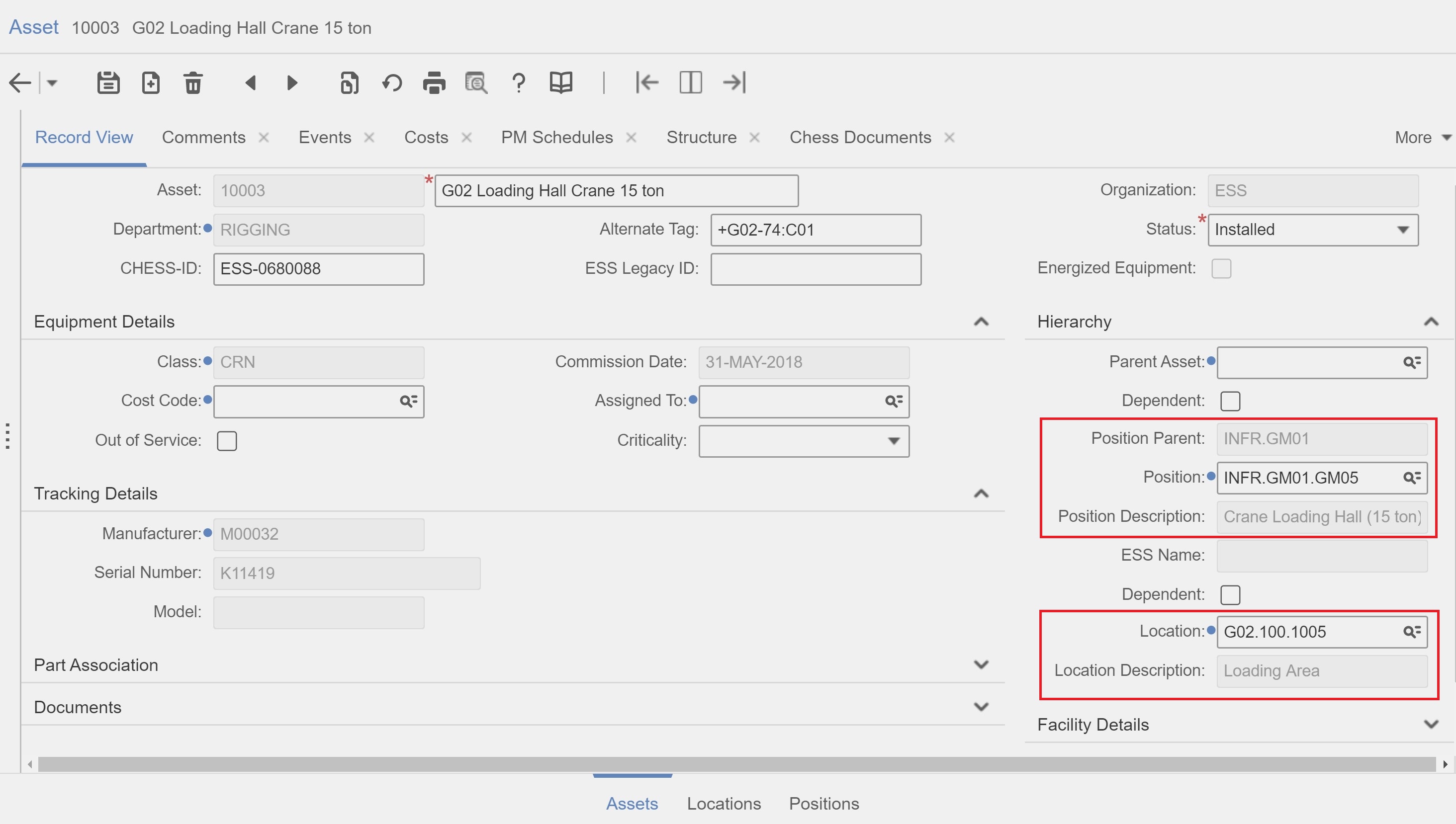 11
ESS Structures and configuration management
Information is required in view of operations, maintenance and future upgrades
ESS Breakdown Structures form the backbone for Facility documentation.
Location Breakdown Structure (LBS): contains mainly architectural information.
Facility Breakdown Structure (FBS): contains Facility documentation. 
The Part/EBOM structures accommodate detailed design data or standard component information.
Assets provides information for all installed assets in order to support on-site activities.
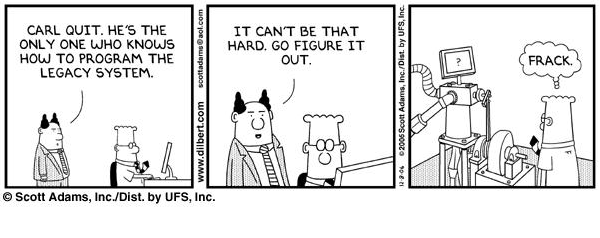 2023-09-25
PRESENTATION TITLE/FOOTER
12
ESS Structures and configuration management
How ESS-breakdown structure relates to each other
M-ECCTD
FBS
CHESS
ESS
ICS
Cavities
ACC (Accelerator)
RF Couplers
MBL
Cryostat
LBS
ESS-Name (EPICS)
ESS
Cryomodule 1
Cryomodule 2
+ESS.G
MBL-010Crm:EMR-Crm-001
MBL-020Crm:EMR-Crm-001
+ESS.G01
+ESS.G01.090
+ESS.G01.090.1001
+ESS.G01.090.1001.100
+ESS.G01.090.1001.102
IS
Installed
M-ECCTD 003
EAM
Part or E-BOM
ESS Structures and configuration management
When is the information generated and updated
2023-09-25
PRESENTATION TITLE/FOOTER
14
ESS Structures and configuration management
Configuration Management (CM) does so by striving to ensure:
that the configuration of all software and hardware (buildings, systems etc) is known at all times.
any changes to these are known and agreed.
All Facility systems are organized in a CM specific breakdown structure based on the FBS/LBS.  
This CM breakdown structure with its content is controlled by Baselines and Configuration Change Management
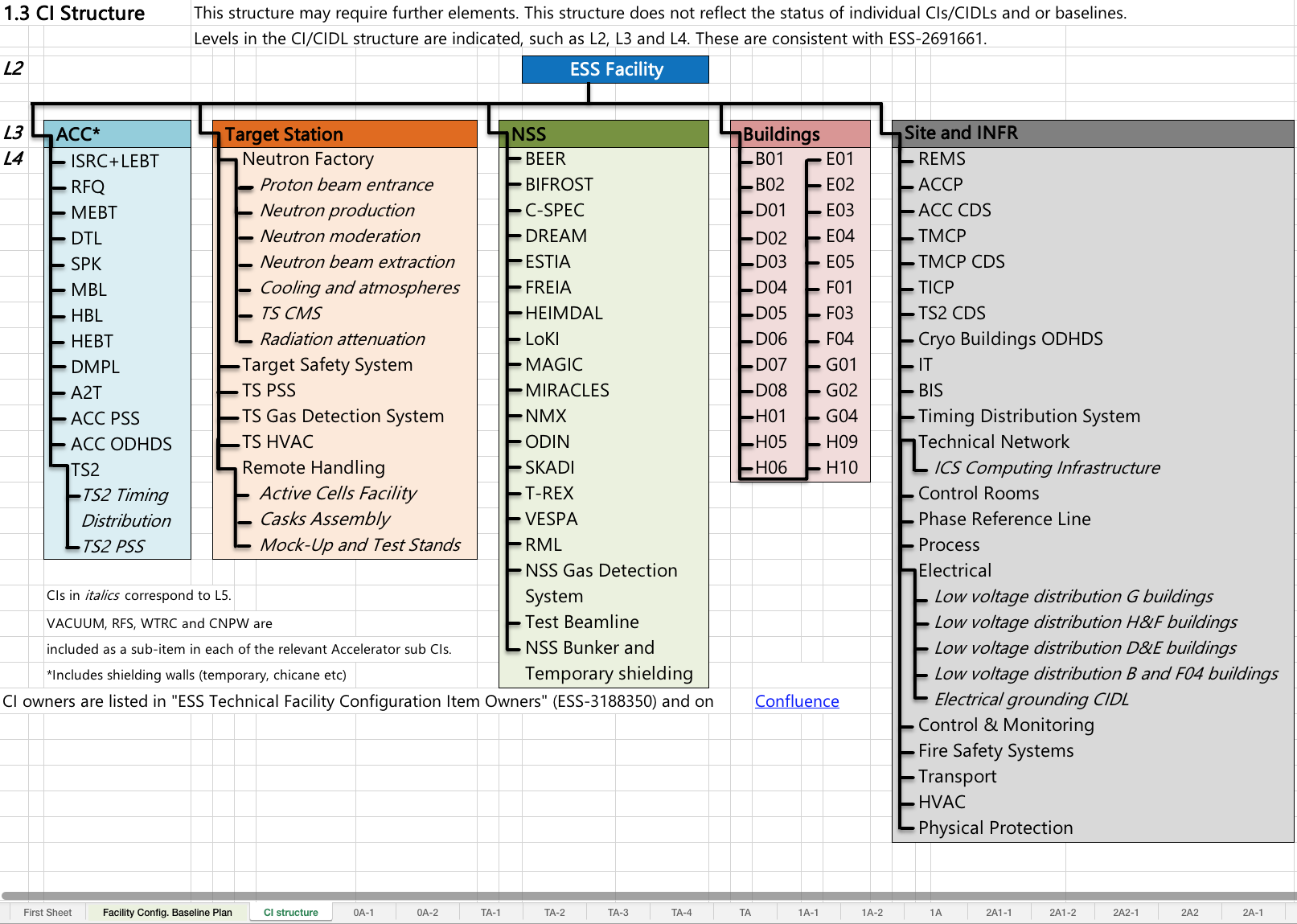 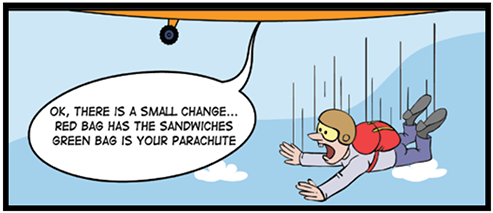 2023-09-25
PRESENTATION TITLE/FOOTER
15
ESS Structures and configuration management
CIDLs describe the CIs internal configuration breakdown
A CIDL describes a CI in its CI context
Internal structure of systems/devices (Sub-Items)
External context with interfacing CI(s), hierarchical CIs in the same CI branch e.g. parent CI
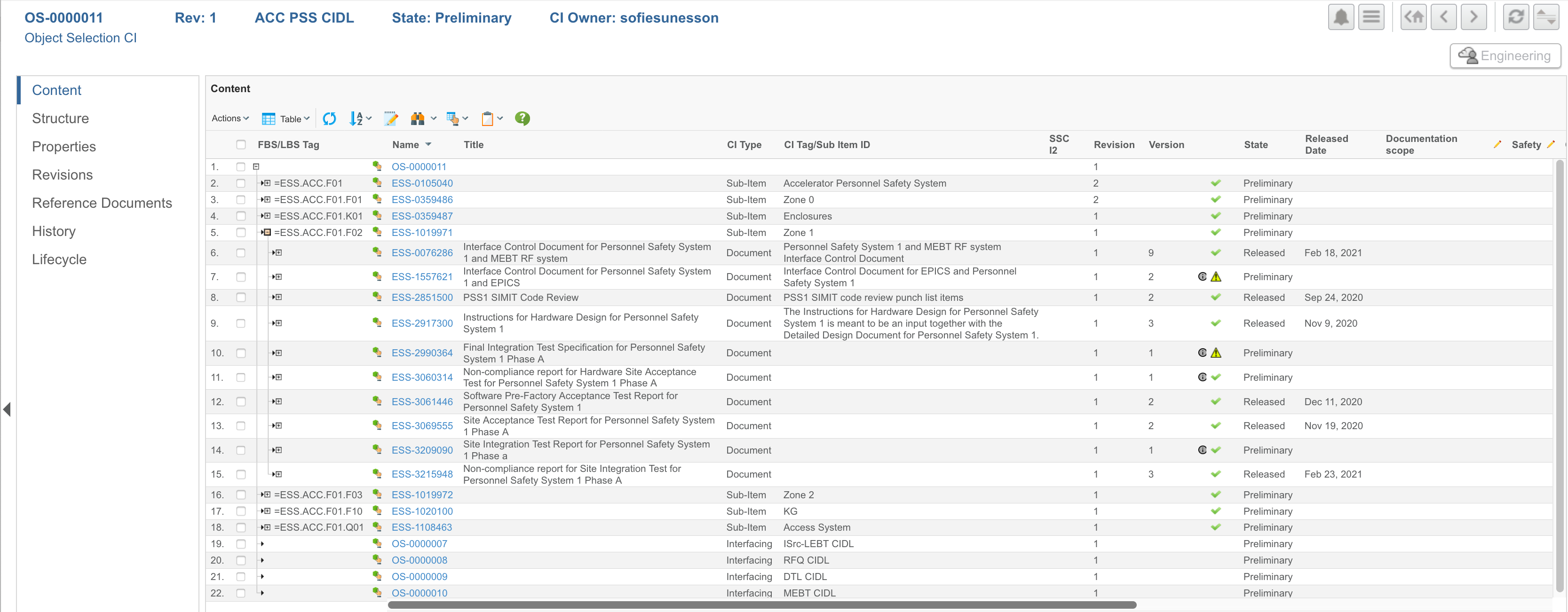 Relation between CI structure and FBS/LBS
The Facility Breakdown Structure (FBS) and Location Breakdown Structure (LBS) are defined in CHESS, the ESS plant/product lifecycle database
Example of a CHESS CIDL
The CIDL contains references to its systems, interfaces, its information and its status
2023-09-25
PRESENTATION TITLE/FOOTER
16
Finish presentation